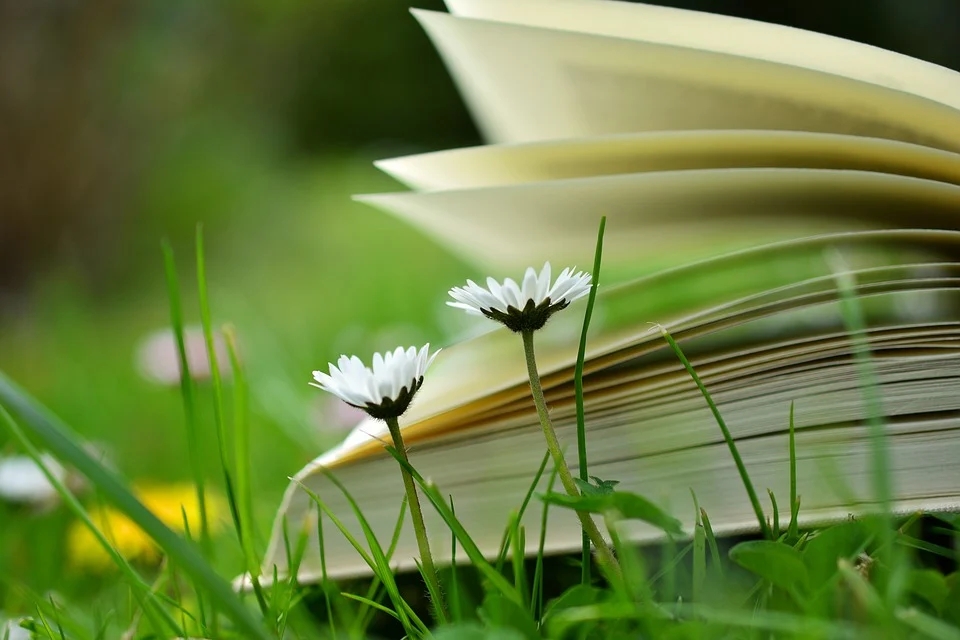 人教版高中物理必修1
第1节 牛顿第一定律
第4章  牛顿运动定律
MENTAL HEALTH COUNSELING PPT
讲解人：xippt  时间：2020.5.20
课堂导入
该如何让足球飞起来呢？
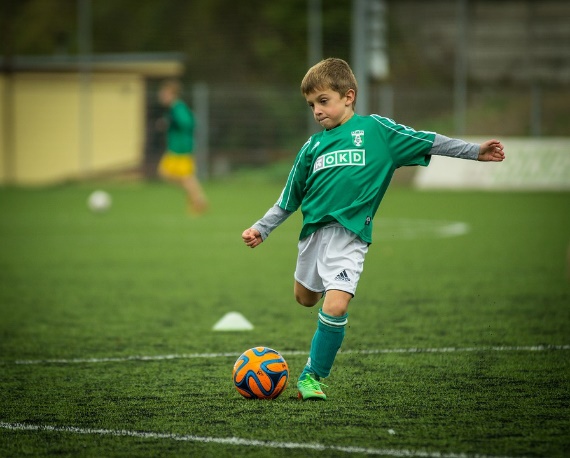 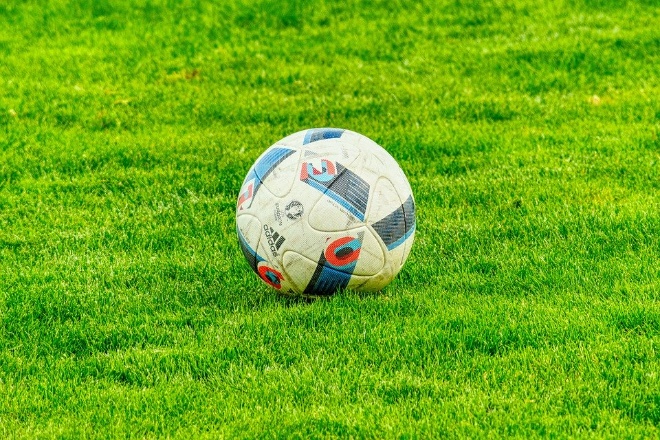 新课讲授
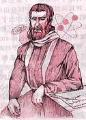 必须有力作用在物体上,物体才能运动,没有力的作用,物体就要静止下来.
结论：力是维持物体运动的原因
亚里士多德
(Aristotle,前384-前322)
新课讲授
理想斜坡实验
爱因斯坦：伽利略的发现以及他所应用的科学的推理方法是人类思想史上的最伟大的发现之一，而且标志着物理的真正开端。
人们争相传颂：“哥伦布发现了新大陆，伽利略发现了新宇宙”。
伽利略(Galileo,1564-1642）
新课讲授
理想斜面实验
伽里略的思路：
客观事实：小球从一个斜面的高处滚下，会滚上另一个对接的斜面，摩擦力越小，越接近原来的高度
假想：摩擦力大小为零，观察小球在另一个斜面的运动情况
推理：小球将会达到同一高度对接斜面倾角越小，运动距离越远 对接斜面倾角为零，小球永远运动
新课讲授
理想斜面实验
B
D
C
A
E
v
θ
物体的运动不需要力来维持
新课讲授
伽利略结论
伽利略：物体不受力时，就会保持匀速直线运动状态。 （不完善）
新课讲授
讨论与思考：
现实生活中小球会作怎样的运动？其原因是什么？
新课讲授
因为摩擦力的存在，小球不会上升到原高度；水平运动时它也会停下来 。
新课讲授
结论：
若不存在摩擦,小球将上升到与原来相同的高度；
一旦物体具有某一速度,如果它不受力,就将以这一速度匀速直线地运动下去。
新课讲授
伽利略的理想斜面实验
  指出了：力不是维持物体运动的原因，而恰恰是改变物体运动状态的原因
研究方法：以可靠的事实为基础，经过抽象思维，抓住主要因素，忽略次要因素，从而更深刻的揭示自然规律。
新课讲授
笛卡儿结论
如果运动中的物体没有受到力的作用，它将继续以同一速度沿同一直线运动，既不停下来也不偏离原来的方向。（比较完善）
力是维持物体运动的原因
力是改变物体运动状态的原因
新课讲授
对力和运动的关系的看法
新课讲授
牛顿第一定律
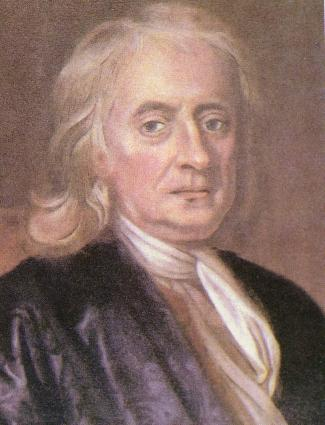 一切物体总保持匀速直线运动状态或静止状态,除非作用在它上面的力迫使它改变这种状态.
牛顿
(Newton,1642-1727)
新课讲授
牛顿第一定律
1 内容:一切物体总保持匀速直线运动状态或静止状态,除非作用在它上面的力迫使它改变这种状态.
2 含义
a. 物体在不受力时,总保持匀速直线状态或静止状态.
      力不是维持物体运动的原因.
b. 物体运动状态的改变需要外力的作用.
      力是改变物体运动状态原因.
c. 一切物体都有保持匀速直线运动状态或静止状态的性质，这种性质叫做惯性。一切物体都有惯性.
新课讲授
牛顿第一定律
不受外力作用的物体是不存在的。
      牛顿第一定律所描述的物体不受外力的状态，是一种理想化状态.
      这种状态虽不能实现，但在现实中却可以用合力为0的状态来代替它，或者说合力为0与不受外力是等效的。
      这样就使得牛顿第一定律在实际应用中有了实际意义。
新课讲授
牛顿第一定律
一切物体都有保持匀速直线运动状态或静止状态的性质，这种性质叫做惯性。牛顿第一定律又叫惯性定律。
1 一切物体都具有惯性。
2 惯性是物体的固有属性。
     不论物体处于什么状态，都具有惯性。惯性的大小与物体的运动状态无关,与受力与否无关.
新课讲授
那量度物体惯性大小的物理量是什么呢?
质量
对于任何物体,在受到相同的作用力时,决定它们运动状态变化难易程度的惟一因素就是质量.
质量大的物体惯性大.
典型例题
典例1.伽利略的斜面实验证明了（     　）
A．要物体运动必须有力的作用，没有力的作用的物体将静止
B．要物体静止必须有力的作用，没有力的作用的物体就运动
C．物体不受外力作用时，一定处于静止状态
D．物体不受外力作用时总保持原来的匀速直线运动状态或静止状态
D
典型例题
典例2.关于力和运动的关系，下列说法正确的是（         ）
Ａ．物体受力才会运动　　　
Ｂ．力使物体的运动状态发生改变
Ｃ．停止用力，运动的物体就会停止
Ｄ．力是使物体保持静止或匀速直线运动状态的原因
B
典型例题
典例3.关于牛顿第一定律的说法中正确的是（　  ）
 A．物体在任何情况下始终处于静止状态或匀速直线运动状态
 B．物体运动需要靠力来维持
 C．牛顿第一定律既揭示了物体保持原有运动状态的原因，又揭示了运动改变的原因
 D．牛顿第一定律反映物体不受外力作用时的运动规律即始终处于匀速直线运动状态
C
小结
惯性及对惯性的理解
惯性是一切物体的固有属性，与物体是否受到外力、物体是否运动均没有关系，质量才是惯性大小的唯一量度。
问题一：运动的物体有惯性，静止的物体没有惯性？
错。惯性与物体的运动状态无关。
问题二：运动速度大的物体惯性就大呢？
错。决定惯性的唯一量度就是质量。
问题三：“惯性”是不是就是“惯性定律”？
不是。惯性是物体本身固有的一种属性，它跟物体受不受外力无关。惯性定律是物体在某个特定的环境（不受外力）下具有惯性的表现。
问题四：惯性是一种特殊的力吗？
不是。惯性是物体本身固有的一种属性，而力是物体之间的相互作用。
小结
1、伽利略如何用理想实验推翻人类陈旧的观念；
2、牛顿第一定律定性揭示了力和运动的关系——力是物体运动状态发生改变的原因。
3、惯性是物体的固有属性，只与物体的质量有关。
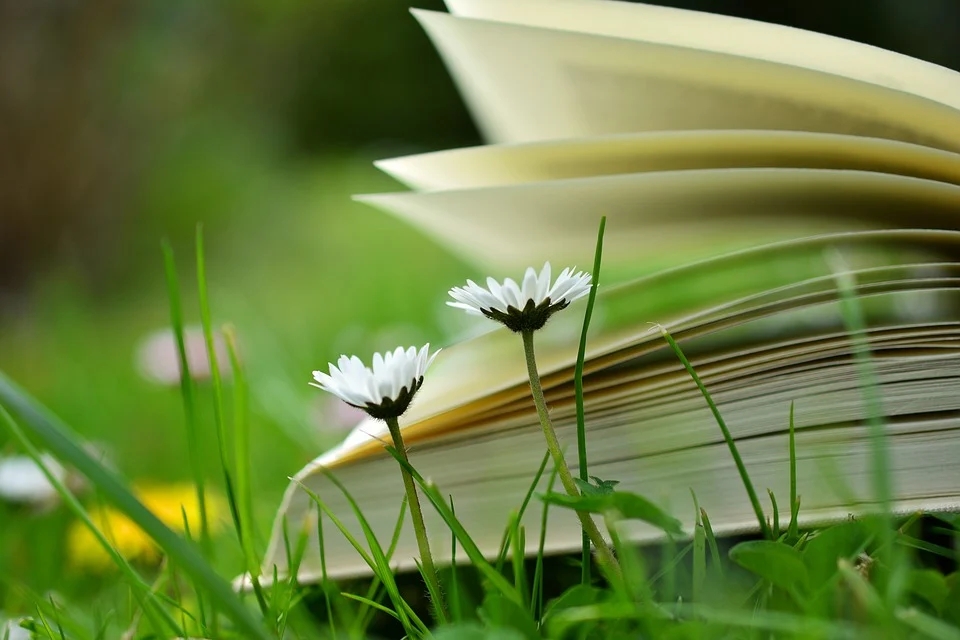 人教版高中物理必须1
感谢你的聆听
第4章  牛顿运动定律
MENTAL HEALTH COUNSELING PPT
讲解人：xippt  时间：2020.5.20
版权声明
感谢您下载xippt平台上提供的PPT作品，为了您和xippt以及原创作者的利益，请勿复制、传播、销售，否则将承担法律责任！xippt将对作品进行维权，按照传播下载次数进行十倍的索取赔偿！
  1. 在xippt出售的PPT模板是免版税类(RF:
Royalty-Free)正版受《中国人民共和国著作法》和《世界版权公约》的保护，作品的所有权、版权和著作权归xippt所有,您下载的是PPT模板素材的使用权。
  2. 不得将xippt的PPT模板、PPT素材，本身用于再出售,或者出租、出借、转让、分销、发布或者作为礼物供他人使用，不得转授权、出卖、转让本协议或者本协议中的权利。